Curso de Administração de Abrigos Temporários
Programação
Manhã
Conceitos iniciais 
Direitos assistenciais

Lanche
SCO no abrigo
 
Tarde 
Rotina nos abrigos
Cuidados com saúde 
Cuidados com animais

Lanche
Serviço de Proteção Oferecido pelo MDS em SE ou ECP
Fluxograma para pedido de donativo 
Desmobilização do abrigo 
Voluntário
Ameaça
Prenúncio ou indício de um evento desastroso. Evento adverso provocador de desastre, quando ainda potencial. 
2. Estimativa da ocorrência e magnitude de um evento adverso, expressa em termos de probabilidade estatística de concretização do evento (ou acidente) e da provável magnitude de sua manifestação.
Vulnerabilidade
Condição intrínseca ao corpo ou sistema receptor que, em interação com a magnitude do evento ou acidente, caracteriza os efeitos adversos, medidos em termos de intensidade dos danos prováveis.
Vulnerabilidade é o inverso da segurança
Risco
Relação entre a probabilidade de que um evento adverso se concretize.

Ameaça  x  vulnerabilidade
Desastre
Resultado de eventos adversos, naturais ou provocados pelo homem, sobre um ecossistema (vulnerável), causando danos humanos, materiais e/ou ambientais e consequentes prejuízos econômicos e sociais.
Desastre
Os desastres são quantificados, em função da intensidade dos danos e prejuízos, enquanto que os eventos adversos são quantificados em termos de magnitude. A intensidade de um desastre depende da interação entre a magnitude do evento adverso e o grau de vulnerabilidade do sistema receptor afetado.
O que fazer?
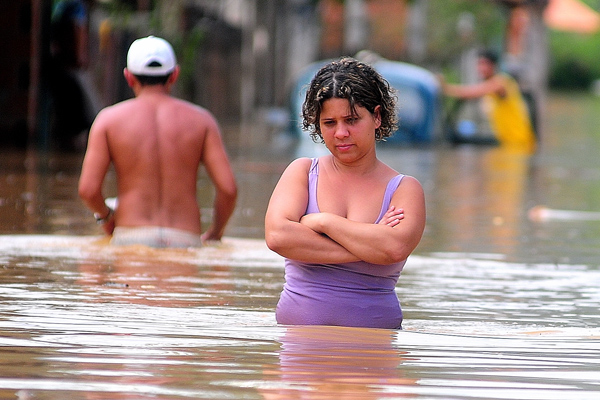 Sentar e chorar?
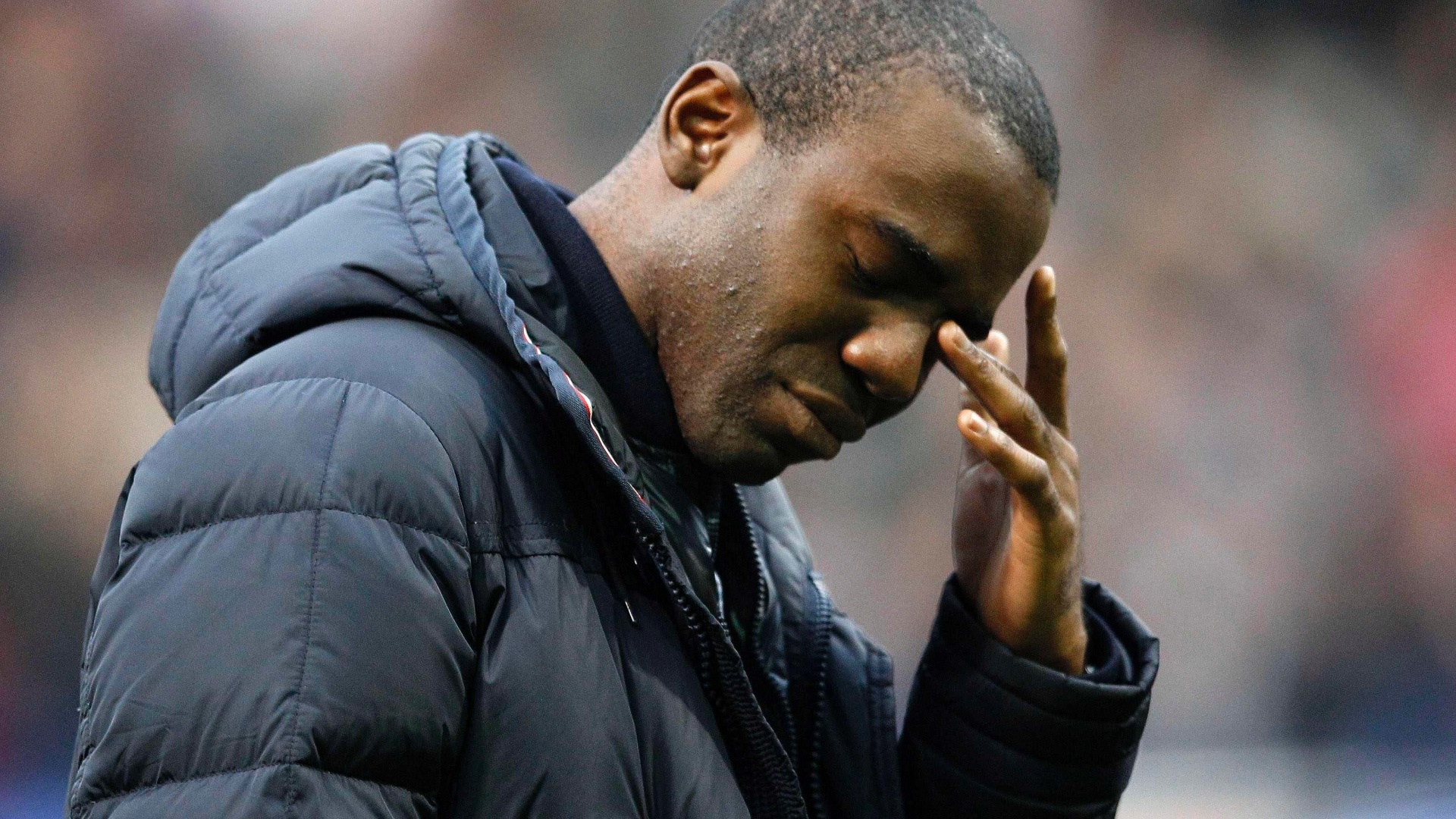 É o melhor que podemos fazer?
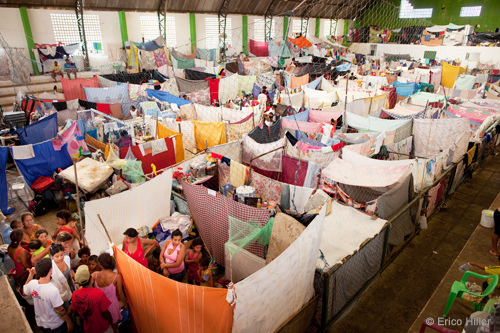 Por quanto tempo ?
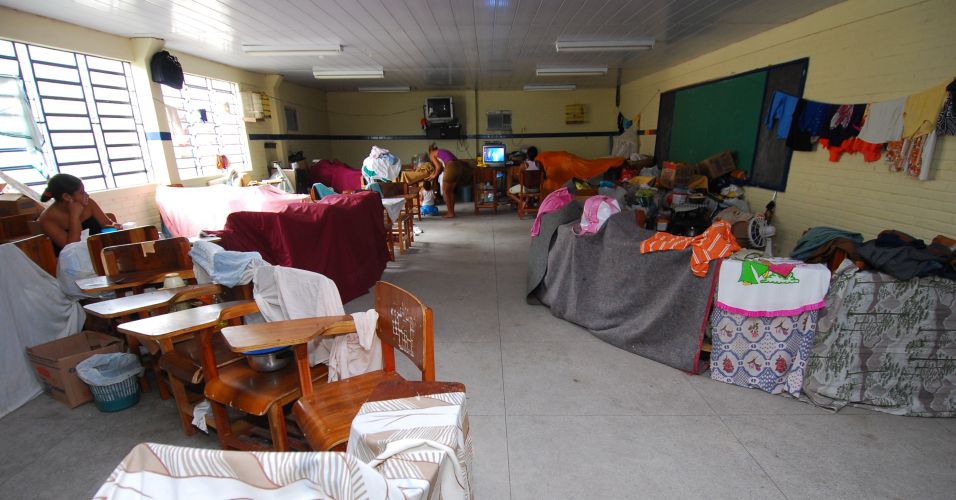 Por quanto tempo ?
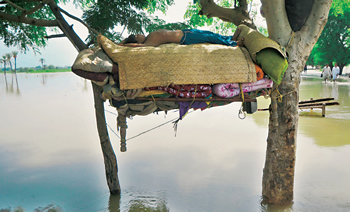 O que é necessário fazer para 
assistir essas pessoas?
Estamos fazendo um 
serviço extra ou faz parte da 
atribuição?
Justificativa
Abrigos merecem um destaque especial nas ações de resposta ao desastre.
Situação em geral nos abrigos: Aglomeração de pessoas e das condições desfavoráveis do ambiente, geralmente associadas ao despreparo da comunidade.
Constituição Federal
Estabelece em seu Art.6º, como direitos sociais: a educação, a saúde, a alimentação, o trabalho, a moradia, o lazer, a segurança, a previdência social, a proteção à maternidade e à infância, a assistência aos desamparados.
Proteção Social Básica (PSB)
Tem como objetivo a prevenção de situações de risco por meio do desenvolvimento de potencialidades e aquisições e o fortalecimento de vínculos familiares e comunitários. 
Destina-se à população que vive em situação de fragilidade decorrente da pobreza, ausência de renda, acesso precário ou nulo aos serviços públicos ou fragilização de vínculos afetivos (discriminações etárias, étnicas, de gênero ou por deficiências, dentre outras).
Proteção Social Especial (PSE)
Destina-se a famílias e indivíduos em situação de risco pessoal ou social, cujos direitos tenham sido violados ou ameaçados. 
Diferentemente da Proteção Social Básica que tem um caráter preventivo, a PSE atua com natureza protetiva. São ações que requerem o acompanhamento familiar e individual.
Serviços que compõem a PSE

Serviço de Acolhimento Institucional
Serviço de Acolhimento em República
Serviço de Acolhimento em Família Acolhedora
Serviço de Proteção em Situações de Calamidades Públicas e de Emergências

    Resolução nº 109, de 11 de novembro de 2009, que dispõe sobre a Tipificação Nacional dos Serviços Socioassistenciais.
Serviço de Proteção em Situações de Calamidade e de Emergências
Promove apoio e proteção a população atingida por situações de emergências e calamidades públicas (incêndios, desabamentos, deslizamentos, alagamentos, dentre outras) com a oferta de alojamentos provisórios, atenções e provisões materiais, conforme as necessidades detectadas.
Serviço de Proteção em Situações de Calamidade e de Emergências
Também são atendidos as famílias e indivíduos removidos de áreas consideradas de risco, em ações de prevenção ou por determinação do Poder Judiciário.
Objetivos:
Assegurar acolhimento imediato em condições dignas e de segurança;
Manter alojamentos provisórios, quando necessário;
Identificar perdas e danos ocorridos e cadastrar a população atingida;
Articular a rede de políticas públicas e redes sociais de apoio para prover as necessidades detectadas;
Promover a inserção na rede sócio-assistencial e o acesso a benefícios eventuais.
Benefícios Eventuais
Em junho de 2013 o Conselho Nacional de Assistência Social aprovou a Resolução nº12 que define os critérios e parâmetros para transferências de recursos do cofinanciamento federal para a oferta de Serviço de Proteção em Situações de Calamidades Públicas e de Emergências no âmbito do SUAS.
A transferência das famílias afetadas para residências de outras pessoas não encerra a obrigação do poder público.
Introdução ao Gerenciamento de Abrigos Temporários
Porque? Quando? Onde e por quem é montado um abrigo?
“Planejar um abrigo e administrá-lo é uma forma de gerenciar riscos     de novos desastres, como a fome e o desajuste social.”
Quem é um Desabrigado?
Pessoa cuja habitação foi afetada por dano ou ameaça de dano e que necessita de abrigo provido pelo sistema.
Desalojado
Pessoa que foi obrigada a abandonar temporária ou definitivamente sua habitação, mas que não carece de abrigo provido pelo sistema.
    Ela busca se alojar em casas de amigos, parentes ou vizinhos.
Afetado
Qualquer pessoa que tenha sido atingida  direta ou indiretamente pelo desastre.
Abrigo
Local ou instalação que proporciona hospedagem a pessoas necessitadas.
Classificação de Abrigos
Permanente

Temporário
- Fixo
- Móvel
Quem organiza os abrigos temporários?
A responsabilidade de organizar um abrigo temporário é do órgão municipal de proteção e defesa civil (COMPDEC), podendo, sob forma de cooperação, ser organizado por outros órgãos municipais, estaduais  e/ou federais  de defesa civil, como também por entidades públicas ou privadas.
Quando se planeja a existência do  abrigo?
Quando se planeja o abrigo?
Nos períodos considerados de normalidade.
	O planejamento no período de normalidade possibilita ao gerente do abrigo obter eficiência na articulação e mobilização dos recursos humanos, materiais, financeiros e institucionais, já disponibilizados e acordados com os órgãos setoriais de resposta e de apoio ao sistema municipal de defesa civil.
Ações de Defesa Civil com enfoque em abrigos temporários
Plano de Contingência
“É um planejamento cujas informações são utilizadas para controlar e minimizar os efeitos previsíveis de um desastre específico”.
Plano de Contingência
Visa à previsão dos eventos adversos de forma a:
-  Reduzir danos e prejuízos;
-   Otimizar a eficiência das ações de resposta aos desastres;
-    Minimizar os riscos e a insegurança da população vulnerável.
Como planejar um abrigo?
No planejamento da montagem e estruturação de abrigos temporários, devem constar, detalhadamente , as áreas que poderão ser ocupadas (com croqui), como também, as equipes de trabalho, com suas atribuições e os recursos que poderão ser utilizados.
Modelo Gerencial do Abrigo Temporário
O modelo de gerenciamento de abrigos aqui sugerido busca se aproximar do Sistema de Comando de Operações (SCO), que visa à eficácia e à eficiência da utilização dos recursos disponíveis.
		O SCO visa possibilitar uma estrutura organizacional integrada entre múltiplos órgãos.
Modelo Gerencial do Abrigo Temporário
Organograma
             Coordenador da COMPDEC
	                                ↓                                                 	           Gerente do Abrigo
                                   ↓
 Chefes das Equipes 
de Operações, 
de Planejamento, 
de Logística e 
de Finanças.
   OBS: A delegação de funções se dá por competências    específicas.
Quem pode ser o gerente do abrigo?
 
Quais as Características relevantes 
do Gerente do abrigo?
Características relevantes 
do Gerente do abrigo:

  Conhecer a realidade da comunidade com a qual irá atuar;
  Ser organizado e pragmático (positivo, sensato, prático);
  Ter capacidade de liderança (centralização x delegação de funções);
  Ter capacidade de mediar conflitos (escuta, tolerância, firmeza).
Atribuições do Gerente do abrigo

 Planejar ações a serem desenvolvidas no abrigo;
 Organizar e coordenar as equipes;
 Estabelecer articulação com órgãos do governo, instituições e imprensa;
 Estar ciente e atualizado sobre as informações e procedimentos referentes ao abrigo que gerencia;
 Tomar as medidas necessárias para o retorno das famílias às suas vidas cotidianas, o mais breve possível.
Equipe de operações
Responsável pela execução das rotinas gerais 
do abrigo.
 Atribuições:
 Instalação do abrigo (montagem);
 Recepção dos desabrigados (cadastro);
 Acautelamento de bens;
Disposição das famílias e dos animais,  
Controle de entrada e saída;
Triagem social;
 Triagem de saúde;
 Atenção psicossocial;
Equipe de operações
Atribuições:
 Visitas periódicas (médico, enfermeiro, dentista,   nutricionista e sanitarista);
 Categorização dos desabrigados;
 Recreação; 
 Manutenção;
 Limpeza (higiene e descartes);
 Segurança;
 Comunicação.
Controle
 

Cadastro
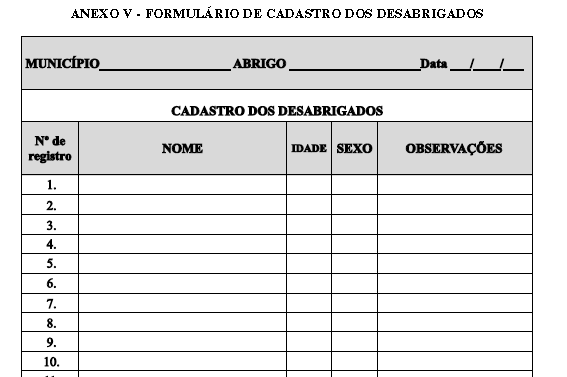 Estratificar a população dos abrigos.
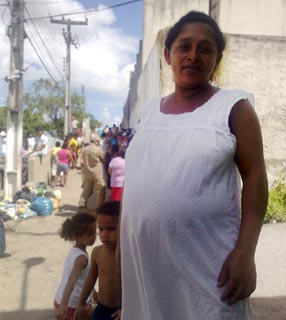 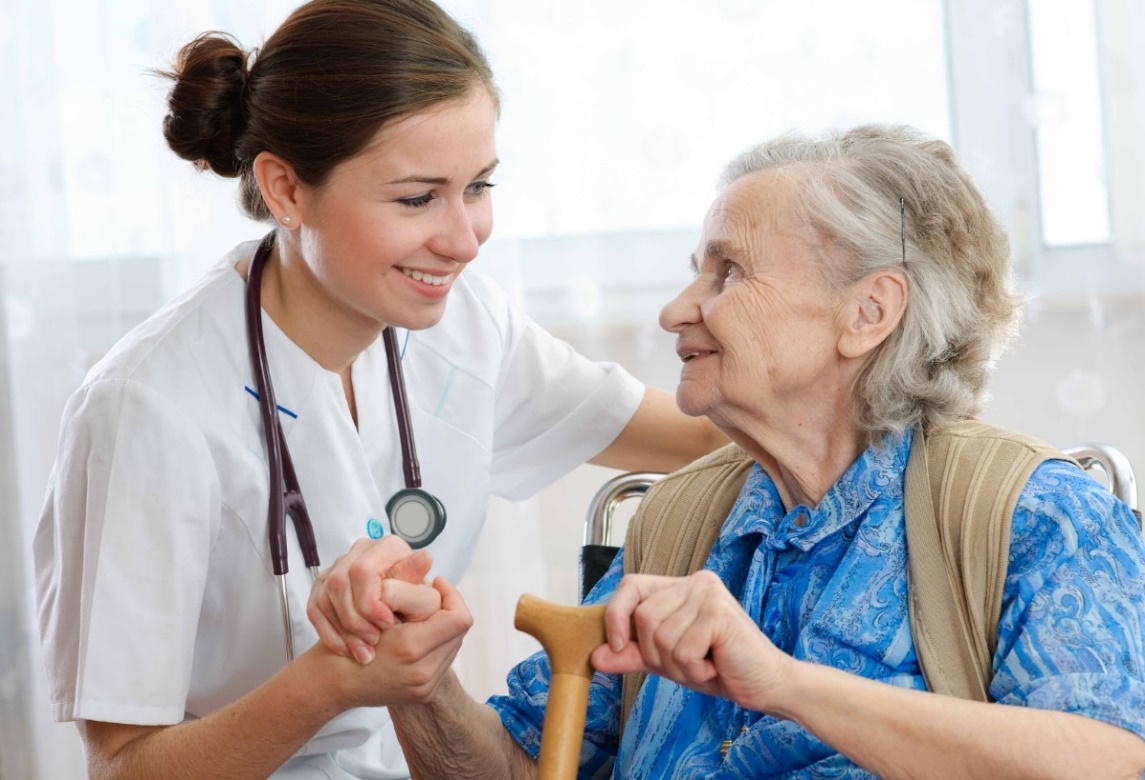 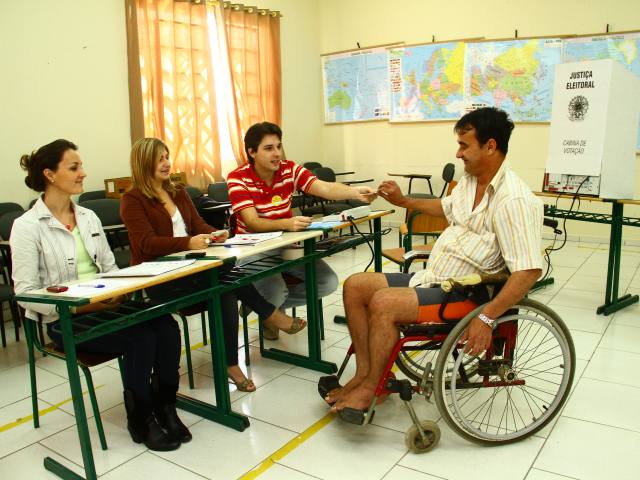 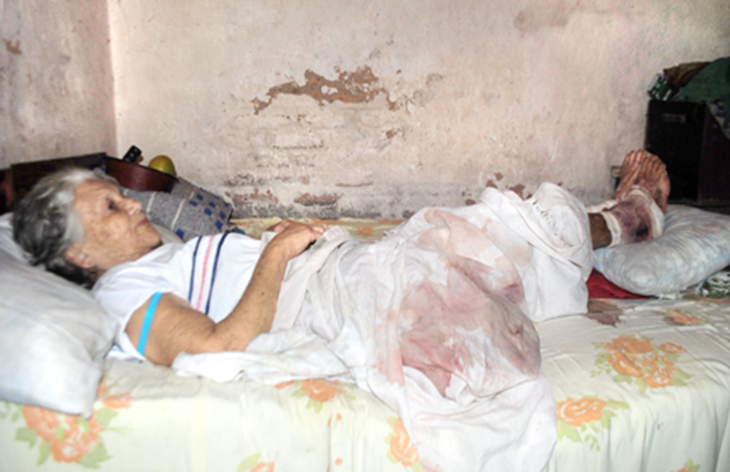 Controle
de pessoas e bens
 

Cadastro
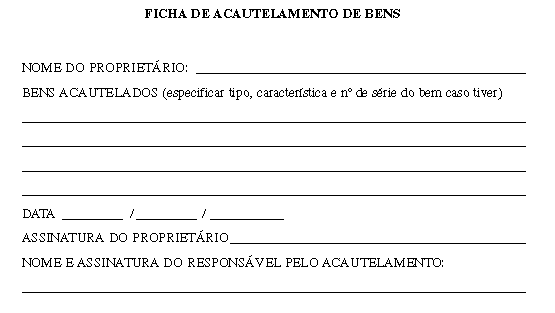 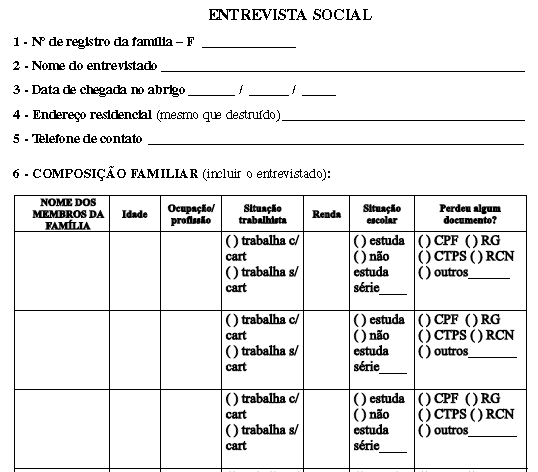 Equipe de planejamento
Responsável por planejar, a cada 7 dias, as atividades que serão desenvolvidas no abrigo. 
Atribuições:
  Atualização da lista diária de desabrigados;
  Definir medidas que minimizem o tempo de permanência dos desabrigados, a partir da categorização das famílias;
  Elaboração das rotinas do abrigo e  confecção de relatórios;
  Arquivamento de documentos.
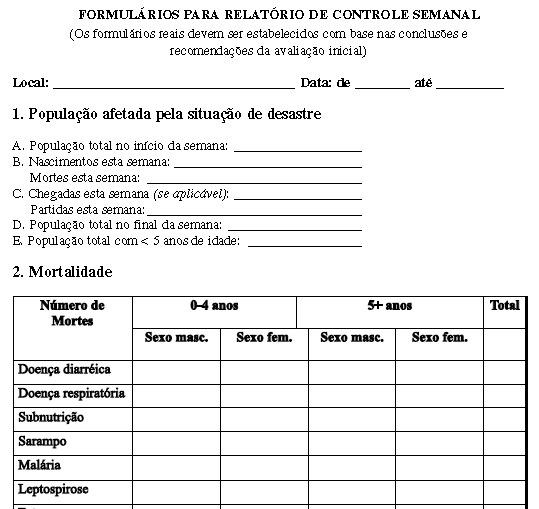 Equipe de logística
Responsável em disponibilizar os recursos materiais a serem utilizados no abrigo. 
Atribuições:
   Acomodação das famílias;
   Requisição e recebimentos de materiais (incluindo doações); 
   Entrega dos kits familiares;
   Confecção e distribuição de alimentos;
   Controle de entrada e saída de recursos materiais
Equipe de finanças
Responsável por administrar os recursos financeiros. 

Atribuição:
 Administração de recursos financeiros (compras e contratos) e de doações em dinheiro.
Secretaria de Ação Social?
É da Secretaria de Saúde?
Guarda Municipal?
Planejamento, Acionamento
e Mobilização de Abrigos Temporários
Avaliação do Espaço Físico
Vistoria e inventário preliminares das condições do espaço físico.

 Avaliação das características de cada elemento da estrutura quanto à sua quantidade e qualidade:
- Tipo e características da  edificação
- Segurança
- Capacidade de acolhimento
Tipo de Edificação:
Clubes
 Igrejas
 Escolas
 Ginásios
 Outros
Características da Edificação
Número de pavimentos, divisão do espaço, adequação para instalação de idosos e portadores de necessidades  especiais;
 INFRA-ESTRUTURA: 
 reservatórios de água potável, condições de iluminação e circulação de ar;
 número e estado de conservação dos banheiros (chuveiros, sanitários e pias);
Características da Edificação
Condições da cozinha, avaliação das áreas possíveis para a instalação de dormitórios, refeitórios, lavanderias, local para secagem de roupas, para o acondicionamento de alimentos e de pertences dos desabrigados, além de área de recreação, entre outros.
Formulário da página 209 – Apostila de Abrigo.
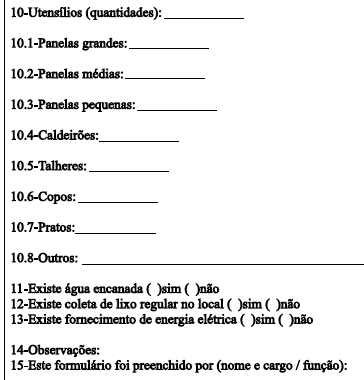 Segurança
Quanto à estrutura física da edificação;

 Quanto à localização da mesma;

 Quanto às condições sanitárias.
Capacidade de Acolhimento
Delimitação do espaço físico por pessoa:

 A área coberta mínima deverá ser de, em média, 4,00m2 por pessoa, atentando para os INDICADORES MÍNIMOS  (Normas mínimas de resposta humanitária em situações de desastres – Projeto Esfera, ONU, 1997) .
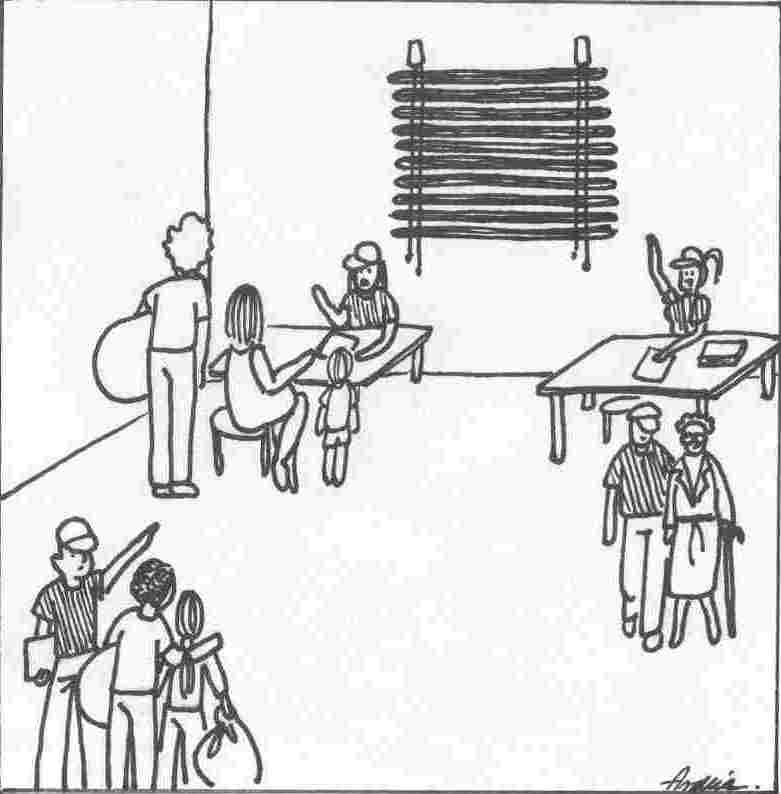 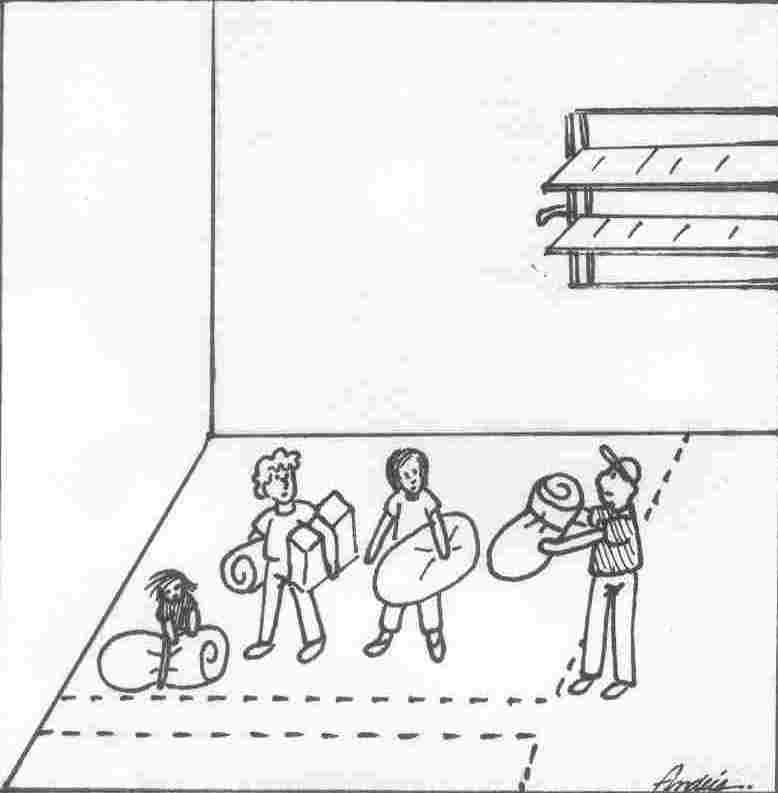 Indicadores Mínimos
Dormitório
2,00 m2 
por pessoa
Setor de triagem
20,00 m2
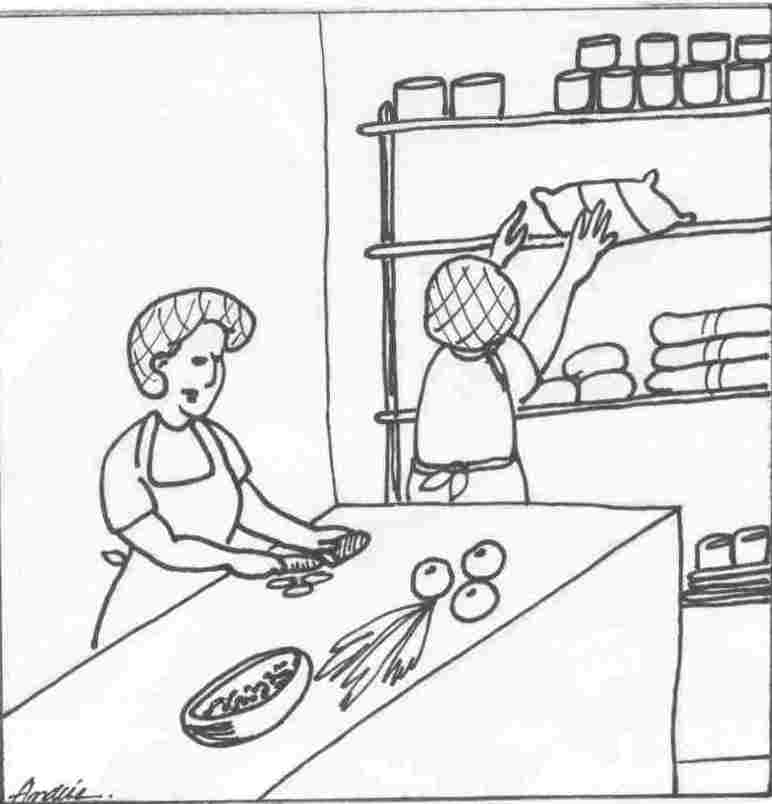 Indicadores Mínimos
Refeitório
1,50m2 por pessoa.
Indicadores Mínimos
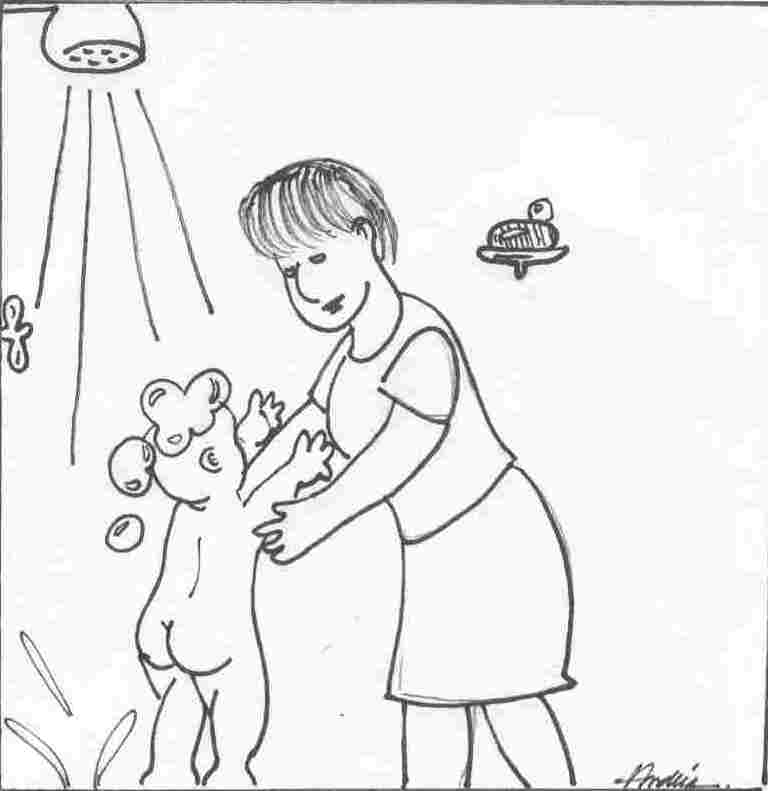 Banheiros
1 lavatório para cada 10 pessoas

 1 latrina para cada 20 pessoas 

 1 chuveiro para cada 25 pessoas
Indicadores Mínimos
Área de serviço 
1 tanque de lavar roupas para cada 40 pessoas.
Espaço recreativo
1,50 m2 por pessoa.
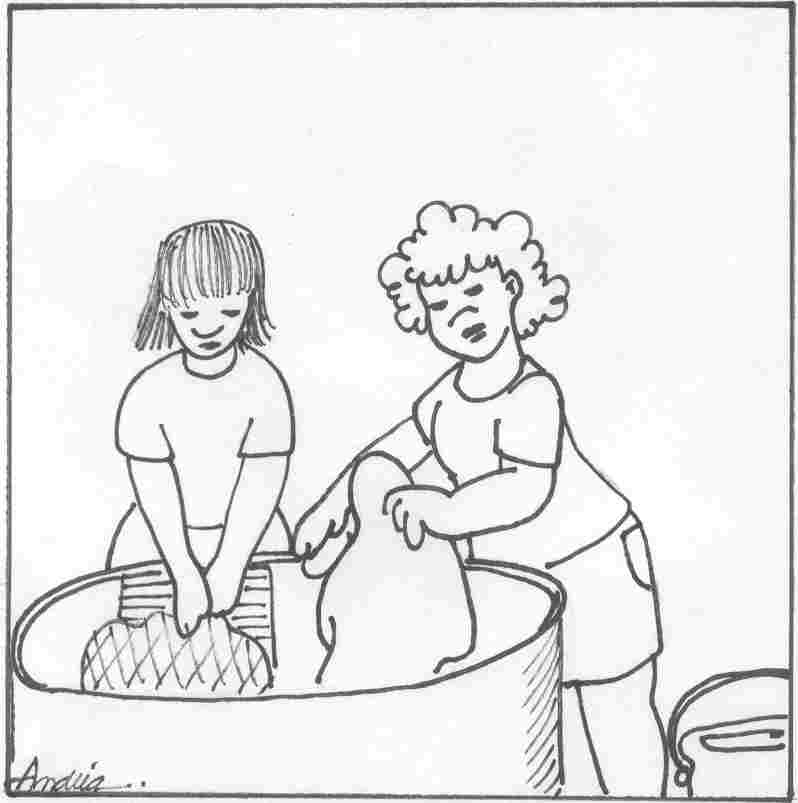 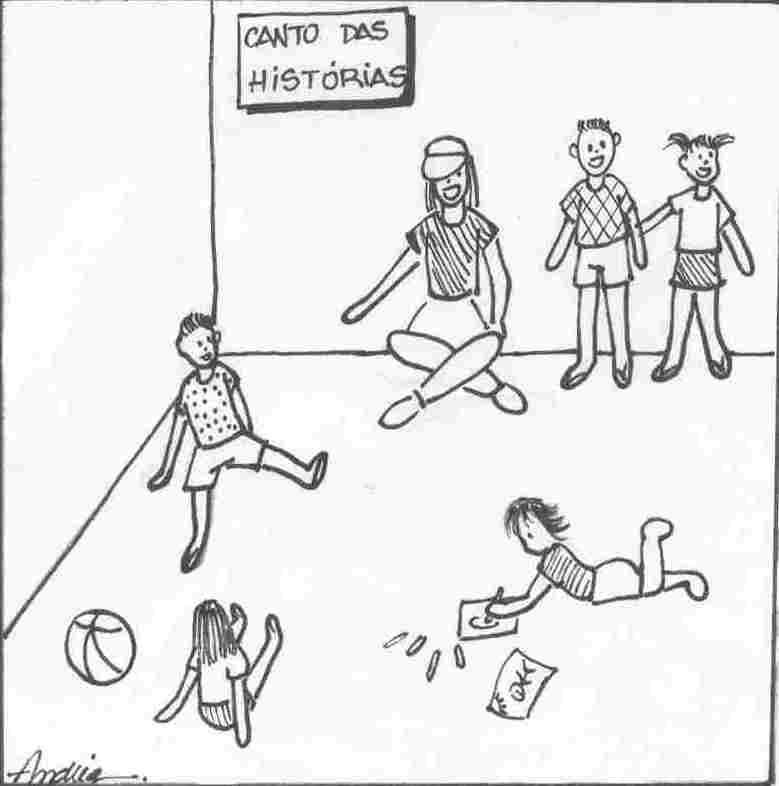 Indicadores Mínimos
Pessoas distribuídas na área total por m² -  4m² por pessoa

Dormitório -  2m² por pessoa

Refeitório –  1,50m² por pessoa

Lavatório -  01 para 10 pessoas
 
Latrina - 01 para 20 pessoas

 Chuveiro - 01 para 25 pessoas
 
Tanque - 01 para 40 pessoas

Área recreativa - 1,50m² por pessoa

Setor de triagem - 20m²
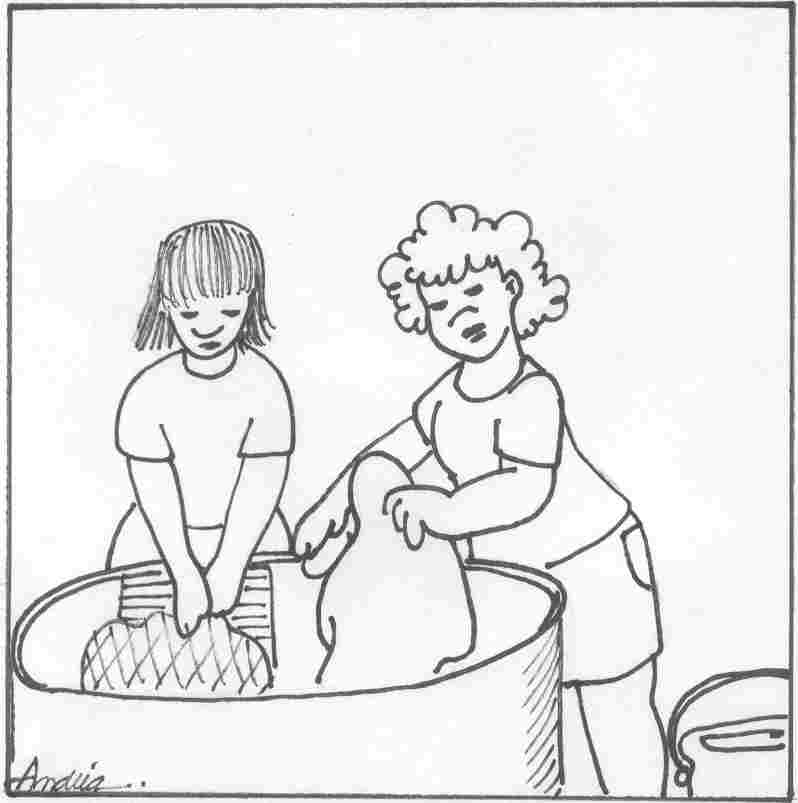 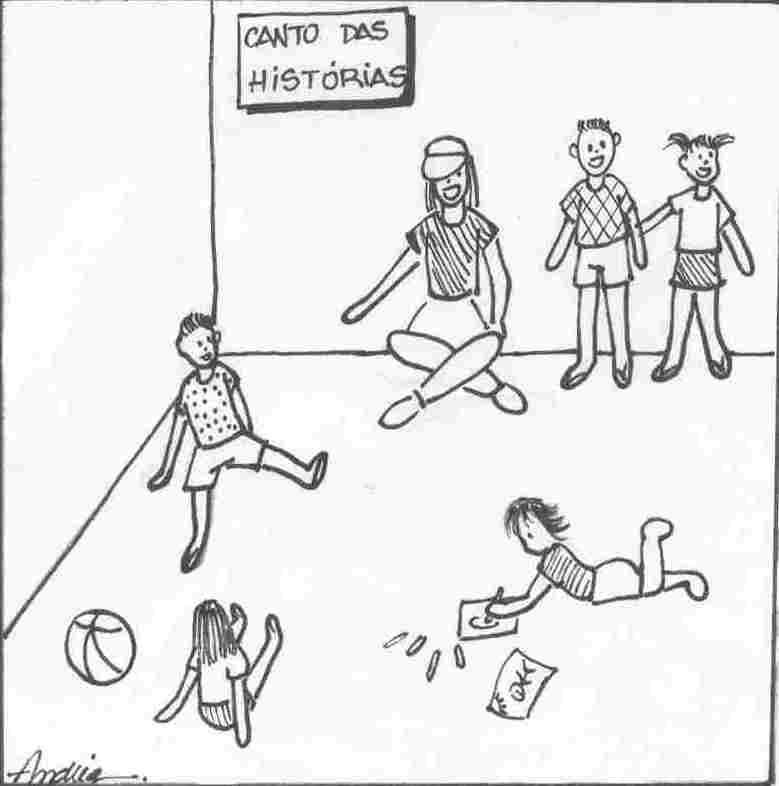 Observações:
O não atendimento aos Indicadores Mínimos não impede a utilização do espaço para a instalação do abrigo temporário, caso não haja outro espaço disponível, mas prejudica a qualidade do serviço prestado.
 Durante sua avaliação, o inventariante deve relacionar sugestões para solução das deficiências encontradas no local.
Acionamento
Primeiro contato, ainda na FASE DE ALERTA, com a Equipe de Gerenciamento do Abrigo, para informá-la da possível necessidade de mobilizar os recursos destinados para o mesmo e proceder a verificação do local que será utilizado.
	Tem-se no alerta a Situação de Prontidão: em condição de emprego imediato.
Mobilização
Conjunto de medidas, NA FASE DE ALARME, que visam reunir e concentrar, de forma ordenada, os recursos institucionais, humanos, econômicos e materiais para instalação do abrigo temporário. 
        Tem-se no alarme o início ordenado das operações de socorro/ reposta).
Recursos Humanos
Equipe de Recepção
 Recomenda-se que haja neste grupo pessoas responsáveis por:
- controle da entrada e saída de pessoas do abrigo
-  cadastramento
acautelamento de bens
disposição dos animais
controle do almoxarifado
Recursos Humanos
Equipe de Saúde
Assistentes sociais
 Dentistas
 Enfermeiros
 Médicos
 Nutricionistas
 Psicólogos
 Sanitaristas
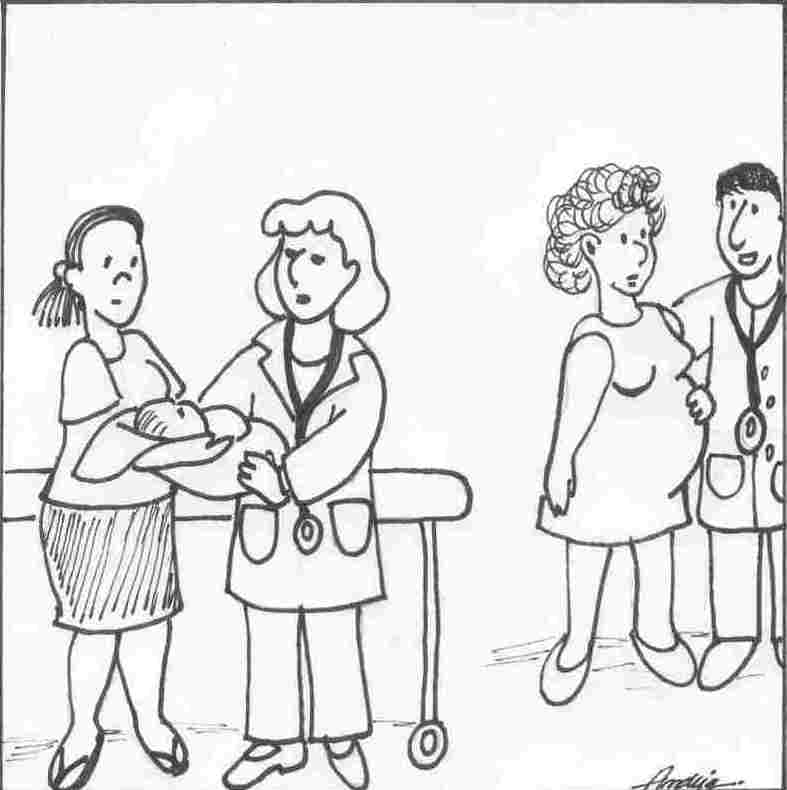 Recursos Humanos
Atenção psicossocial
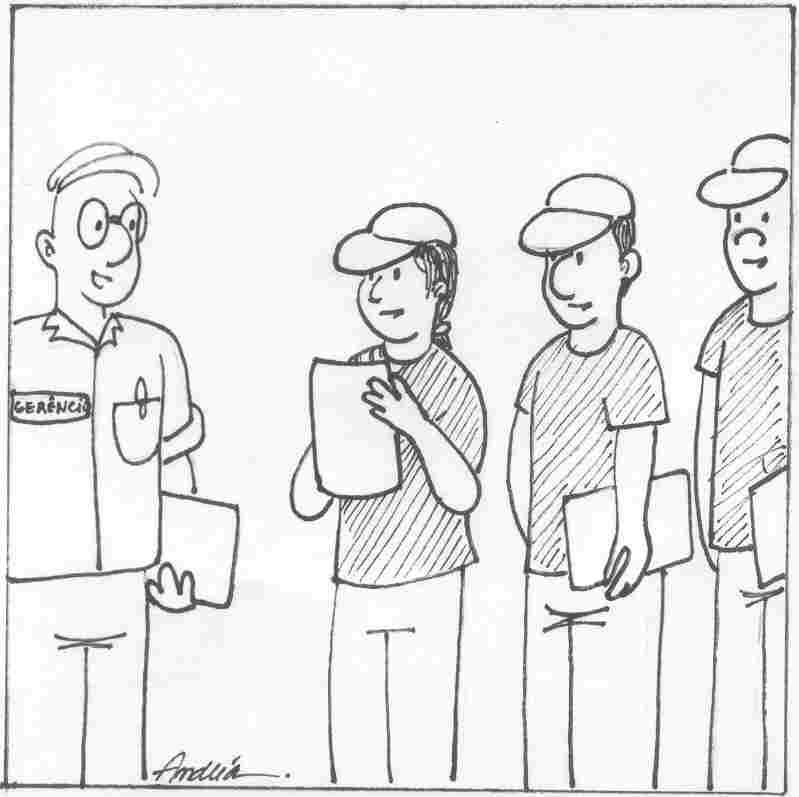 - Assistentes sociais

- Psicólogos

- Voluntários para o apoio psicossocial
A Realidade Social
e o Voluntariado
Para transformar o que temos... 
                                ... no país que queremos
Cada um,
como cidadão consciente e participativo;
como Defesa Civil atuante e responsável;
                            ...pode fazer alguma coisa.
O desafio...
Consolidar a vocação transformadora do voluntariado em ação a nível comunitário na busca de soluções para problemas locais, por meio da mobilização e atuação das COMDECs e NUDECs.
A Realidade Social e o Voluntariado
A dimensão dos problemas, a complexidade e a variedade das demandas locais superaram largamente a capacidade de resolução do poder público. 

Os problemas que afligem o seu município ou a sua comunidade mesmo que tenham origens externas só encontram  solução adequada com a participação local (voluntariado).
A Realidade Social e o Voluntariado
Acreditamos...
   A COMDEC que se envolve com a comunidade e seus problemas através do voluntariado, e apóia suas ações em conjunto com a implantação das NUDECs, tem possibilidade de introduzir e exercer com mais compromisso, consciência e eficiência a sua missão.

    Não há política social que vigore 
    sem um engajado movimento 
         de toda a sociedade.
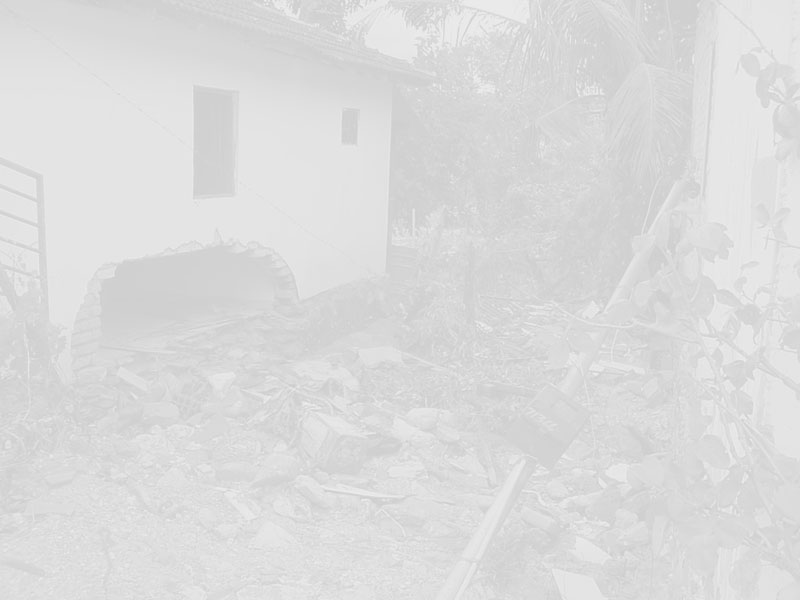 OPORTUNIZAR
CONHECIMENTO
CEPDECs
 e
COMPDECs
PERCEPÇÃO DO RISCO
NÚCLEOS
COMUNITÁRIOS DE 
DEFESA CIVIL
CONSCIÊNCIA DO RISCO
MUDANÇA CULTURAL
 E COMPORTAMENTAL
PODER PÚBLICO,ONGS
SINDICATOS, ASSOCIAÇÕES
IGREJA
RESPONSABILIDADE PELA
 PRÓPRIA SEGURANÇA E DE 
SEUS FAMILIARES
MOBILIZAÇÃO 
COMUNITÁRIA
VERIFICA ONDE ESTÁ O RISCO
 PARA SUA SEGURANÇA E DE 
SEUS  FAMILIARES
LEVANTA E MAPEIA AS 
ÁREAS 
DE RISCO AO REDOR
 DA SUA CASA
DIVIDE A SUA 
PREOCUPAÇÃO
 COM VIZINHO
Recursos Humanos
Quem é o agente para o apoio psicossocial? 

Pode ser um voluntário, devidamente capacitado, para atuar em situações de desastres, prestando apoio social e psicológico às comunidades desabrigadas.
Recursos Humanos
Vigilância / segurança
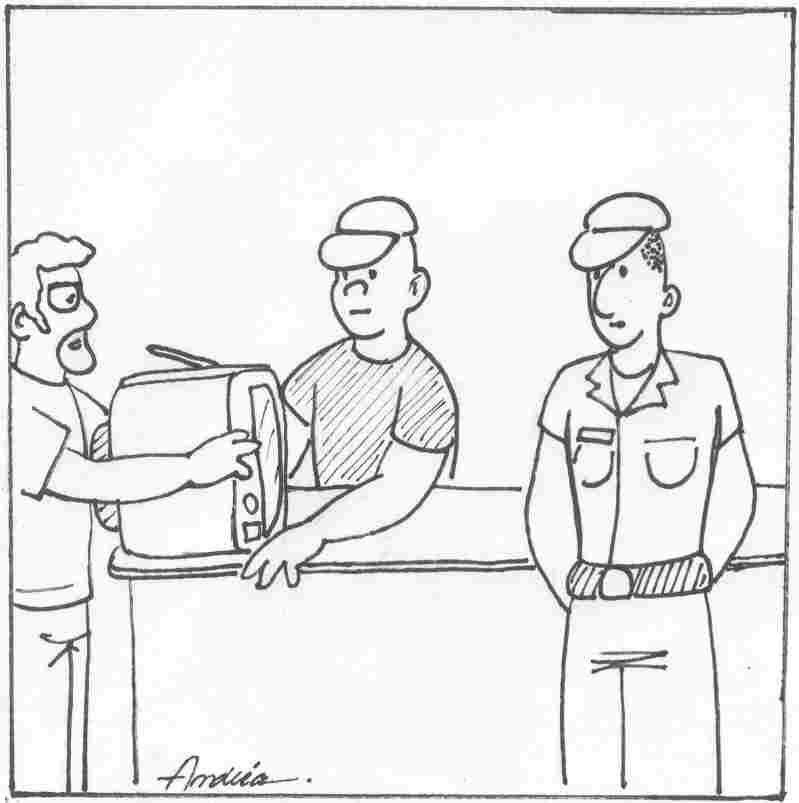 - Guarda municipal

-  Policiais militares

-  Voluntários
Recursos Materiais
Água para uso geral: 80 litros/ pessoa/ dia;

- Água potável): 2,0 a 2,5 litros/ pessoa/ dia.

Iluminação

Instalações para descanso, alimentação, segurança etc;
Recursos Materiais
Condições mínimas para atendimento médico quando necessário;

 Meios de transporte; 

 Equipamentos de comunicação;

 Material de apoio / escritório.
Observações:
A divulgação de informações para a imprensa somente deverá ser feita pelo gerente ou por outra pessoa devidamente autorizada pelo coordenador da COMDEC;

Essas informações deverão ser cautelosas, levando- se em consideração a privacidade das famílias e a rotina do abrigo;

Sugere-se que haja horários pré-estabelecidos para o atendimento à imprensa.
Rotina do Abrigo
Importante para a Rotina do Abrigo
O cadastro das pessoas deve ser realizado:
 de forma mais pratica possível, com o objetivo de informar o número total de pessoas recebidas; sendo que a lista deve ser atualizada constantemente;
É importante que se delimite um local para o cadastro, e que este seja a única via de entrada e saída de pessoal, permitida aos desabrigados, evitando a circulação de estranhos ao abrigo; 
É necessário pessoal para o controle de saída e entrada de pessoal. Não se permite a entrada com substâncias alcoólicas, ilícitas, armas de fogo e objetos cortantes.
Importante para a Rotina do Abrigo
Bens acautelados: Os bens que ocupam espaço ou prejudicam a organização devem ser recolhidos, identificados e acautelados em local seguro, com o preenchimento de formulário apropriado. Na devolução de bens também se deve registrar quem retirou e quando;
 Registro dos animais: Para prevenir zoonoses e acidentes é necessário o registro dos animais, de preferência no campo de observações do cadastro do desabrigado, verificar com o dono se os animais estão vacinados, caso não deve ser providenciado;
 Local para abrigamento de animais: Os animais devem ser colocados em local não muito afastado do abrigo, de forma que os familiares possam fazer os cuidados diários necessários;
Importante para a Rotina do Abrigo:
Coesão Familiar: Na disposição das famílias, orienta-se dentro das possibilidades não romper a coesão familiar;
 Retorno a vida normal: É preciso estimular as pessoas a voltarem a sua vida cotidiana, deixando claro o caráter provisório do abrigo, afim de evitar a acomodação, proporcionando suporte para tal;
 Almoxarifado: É necessário um almoxarifado com um responsável com materiais, que seja referência para que as pessoas possam adquirir itens para as suas necessidades imediatas, com o pressuposto de que elas não possuem esses recursos em situações de desastres. Importante estabelecer horário  e ficha de controle de saída;
 Normas: É necessário criar as normas comuns para que a convivência seja a mais harmoniosa possível.
Afixar no abrigo horários para atividades:
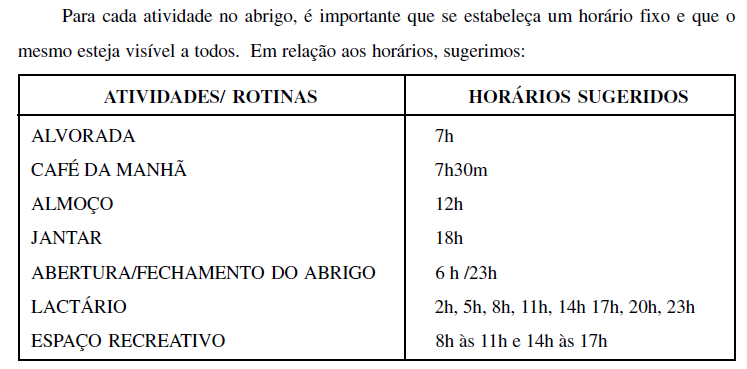 Importante para a Rotina do Abrigo:
Outros horários podem ser estabelecidos, como: Horário de banho; Atividades de limpeza; Atividades educativas; Horário de cultos religiosos;
É importante que os desabrigados sejam informados sobre as ações que estão sendo realizadas pela administração;
 Deve-se estimular a participação dos desabrigados nas atividades básicas necessárias para a manutenção do abrigo;
 As atividades devem ser apresentadas (com horários para realização) para as famílias escolherem por afinidade ou poderão ser divididas por grupos operacionais com crachás por cores;
  A prática religiosa deve ser feita mediante prévia autorização do administrador e em comum acordo com as famílias;
“O primeiro passo para conseguir algo é desejá-lo.
Ontem foi embora. Amanhã ainda não veio. Temos somente hoje, comecemos! Qualquer ato de amor, por menor que seja, é um trabalho pela paz.”
Madre Teresa de Calcutá
Obrigada!

Jocirley Bubach Andreatti
Subtenente BM

jocirley.bubach@bombeiros.es.gov.br
27 3194-3696/ 3194-3698
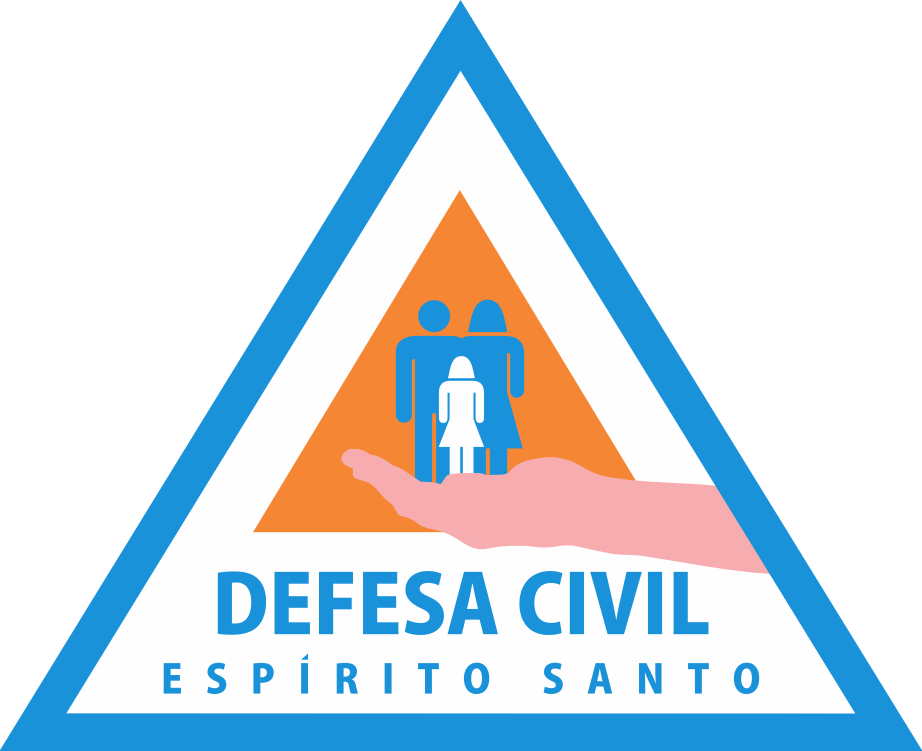